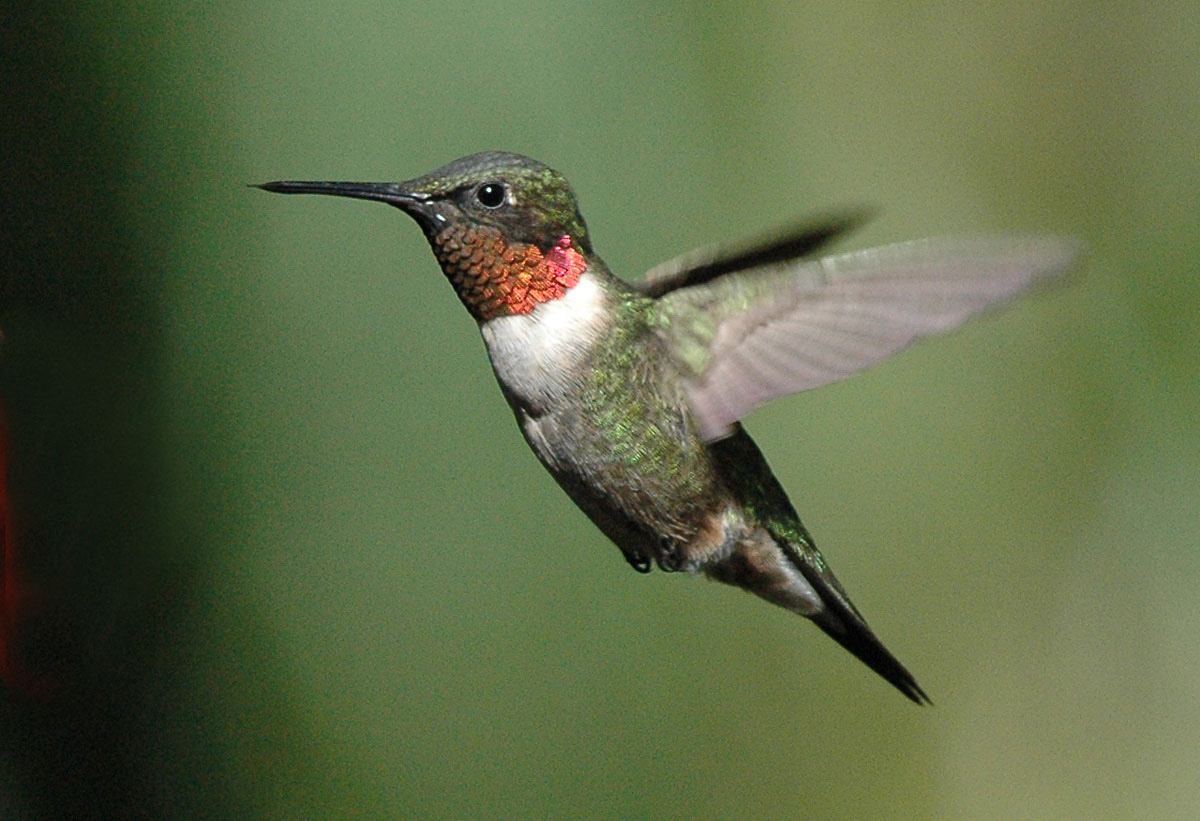 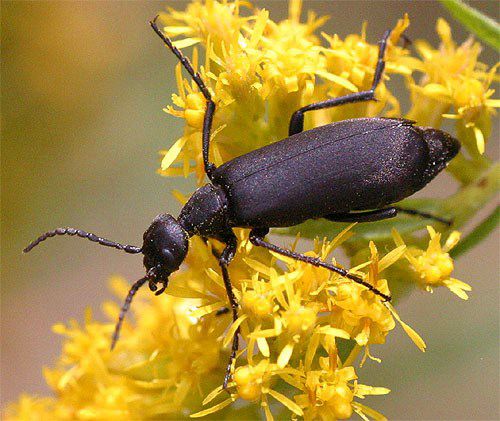 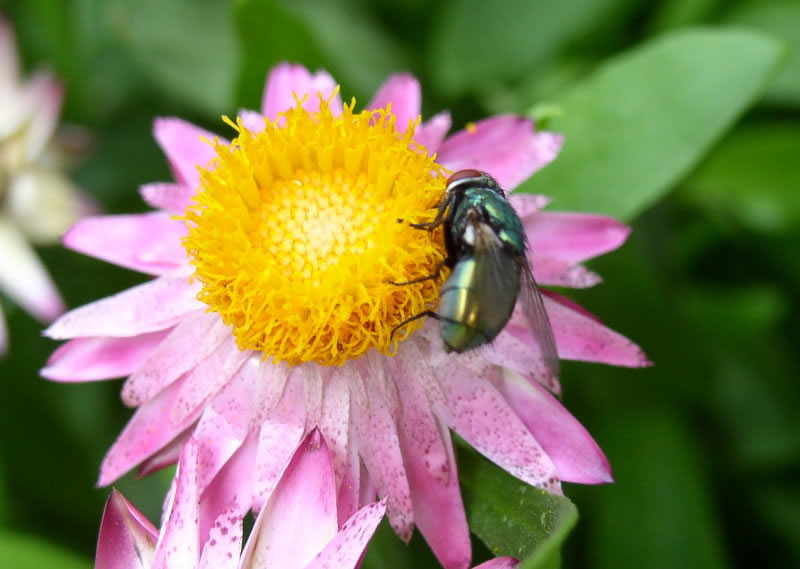 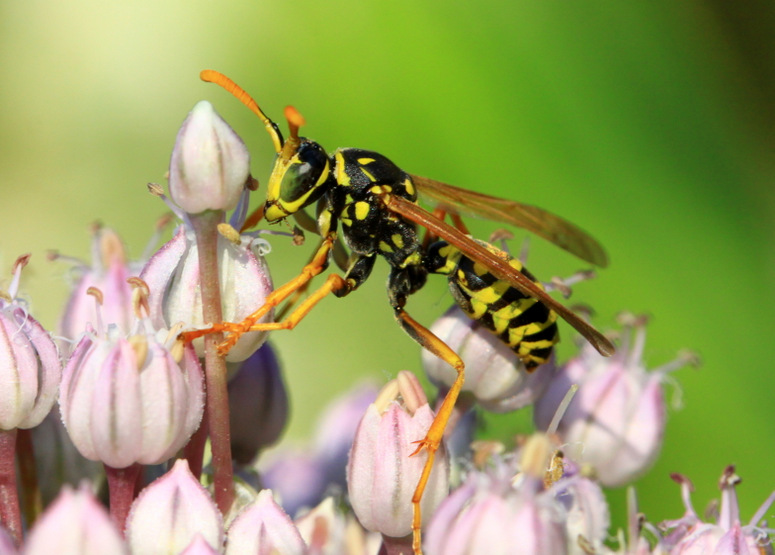 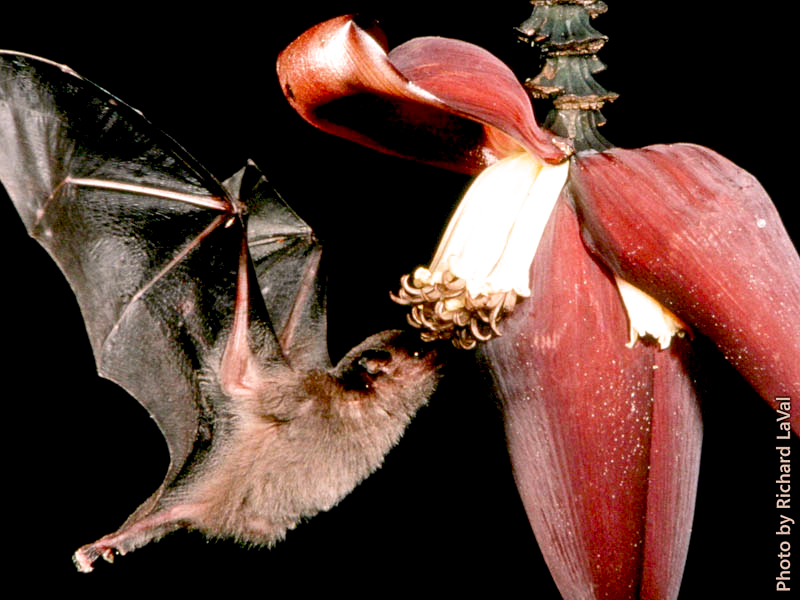 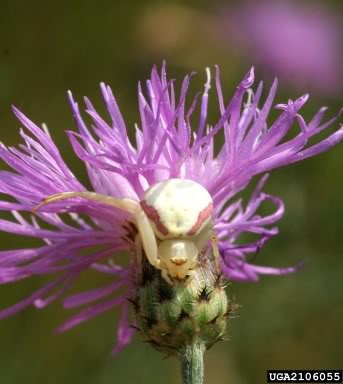 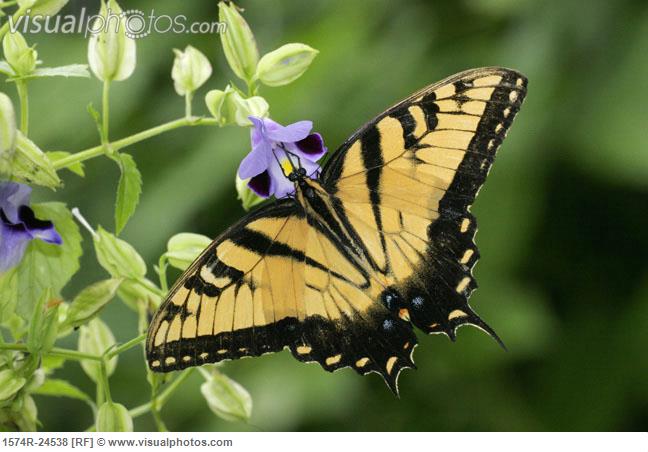 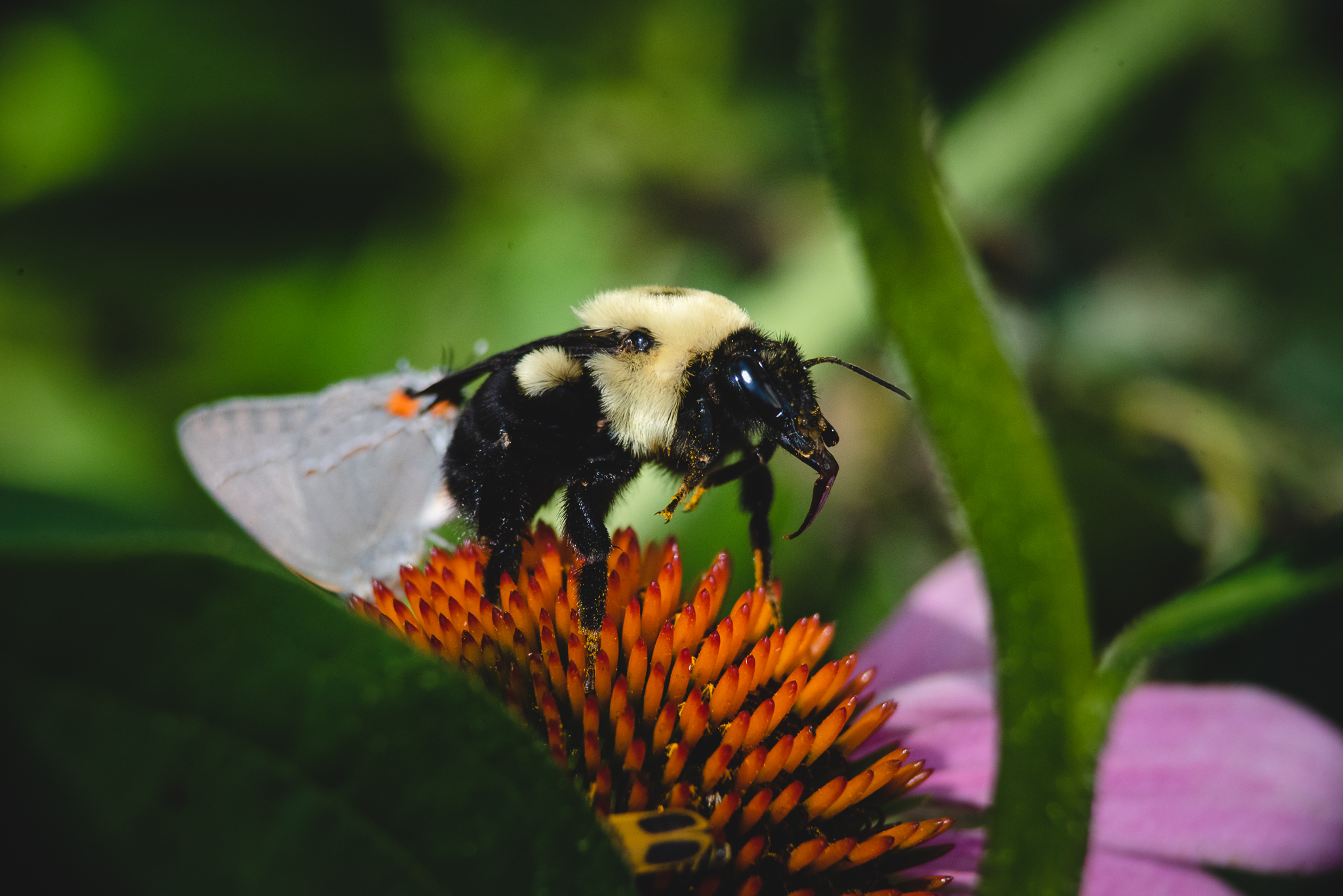 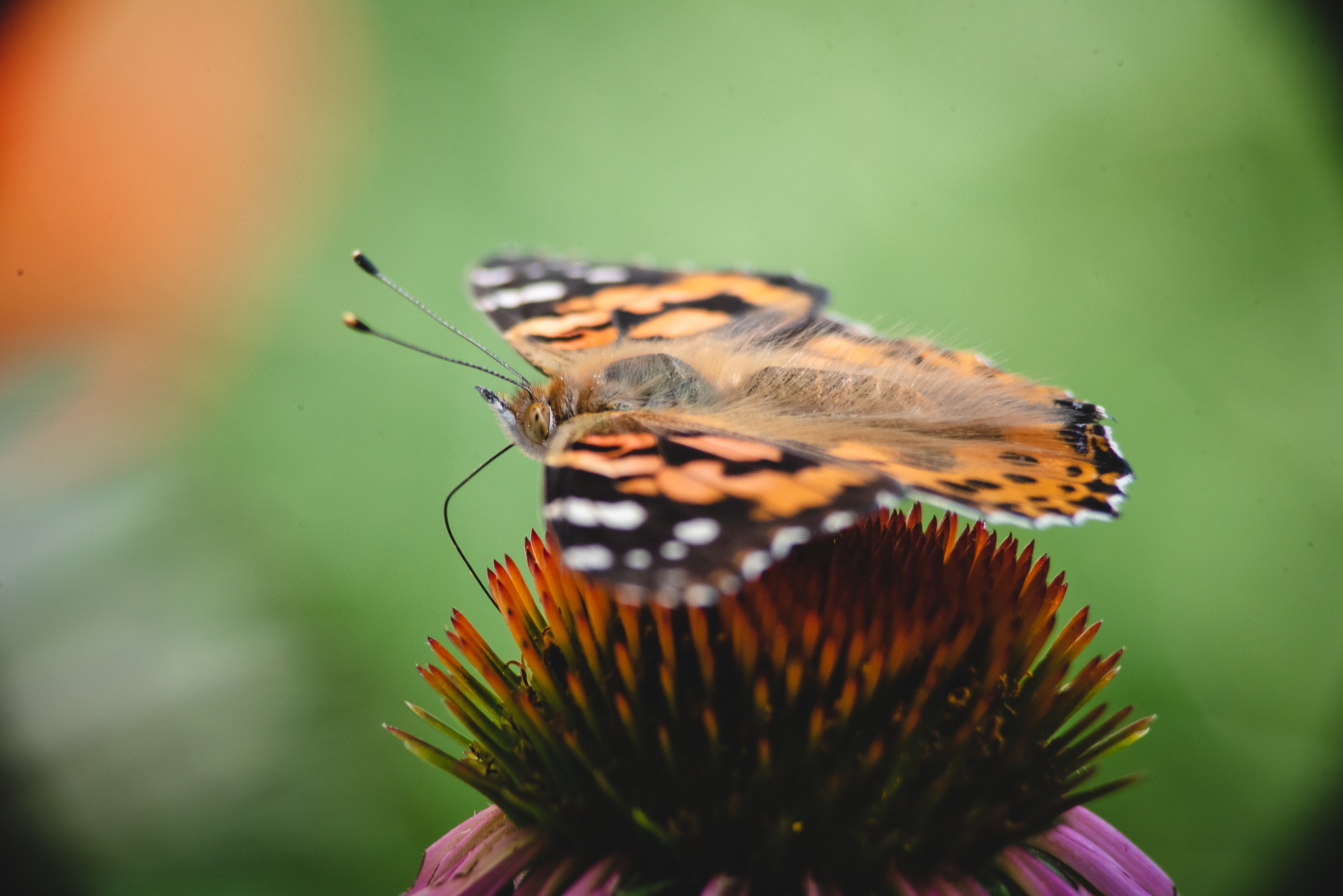 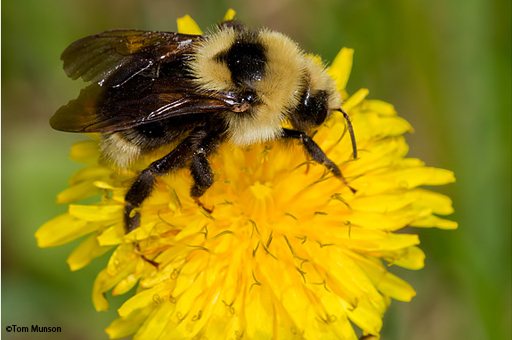 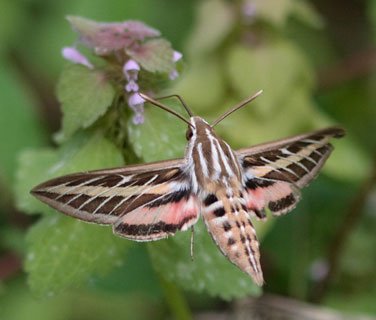 [Speaker Notes: · Welcome the participants to your event and introduce yourself and any other important people who helped make this project possible 
 
· Without showing them the first picture, ask the participants to provide some examples of pollinators
 
· You can then go through the picture and mention the ones they may have missed
Pictures left to right = Hummingbirds, beetles, flys, bats, spiders, wasps, moths, butterflies, bees]
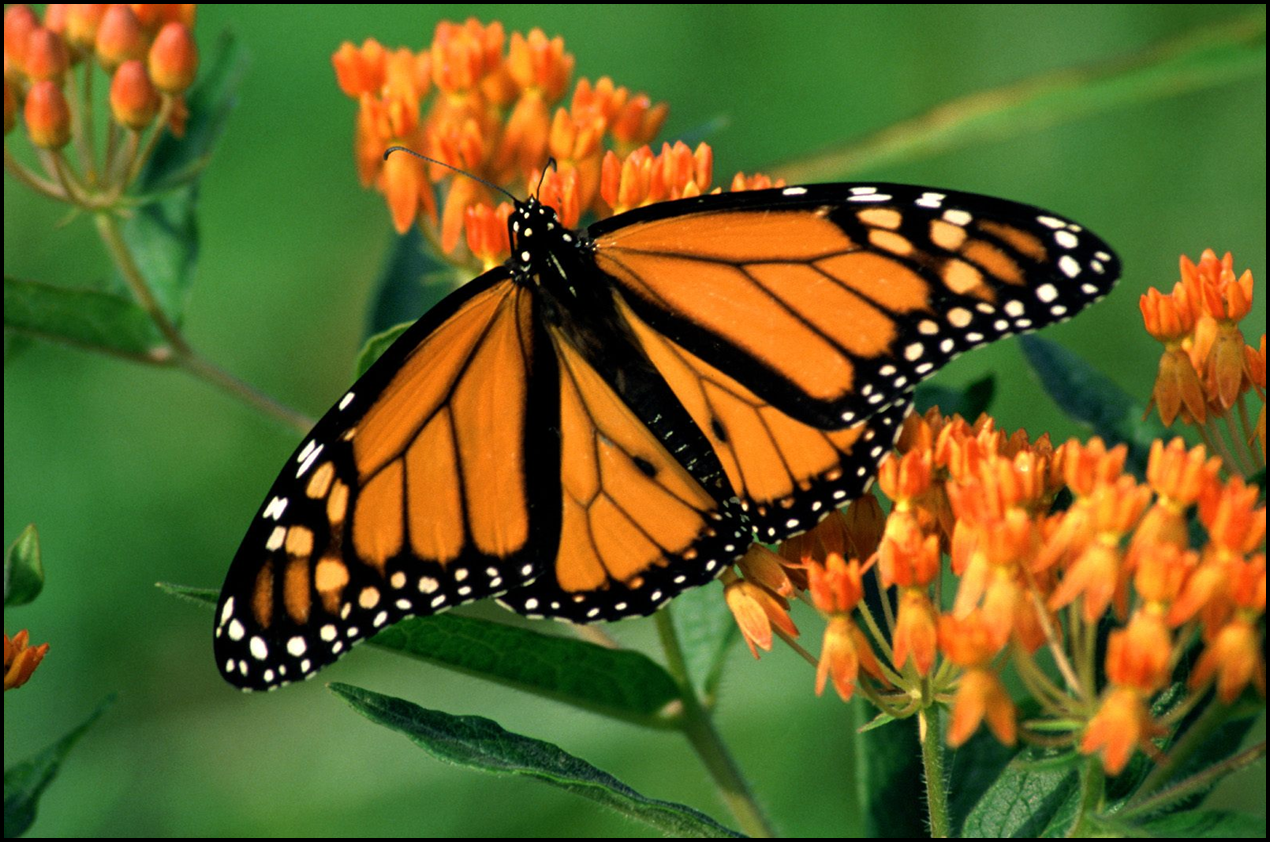 [Speaker Notes: · Show the participants the picture #2 and ask them if they can identify the species of butterfly displayed
 
· After they identify the butterfly as a Monarch, ask the    participants what makes this butterfly so popular and well know
 
· After a number of guesses, explain to them that the one thing that makes this butterfly so unique and popular is its migratory story]
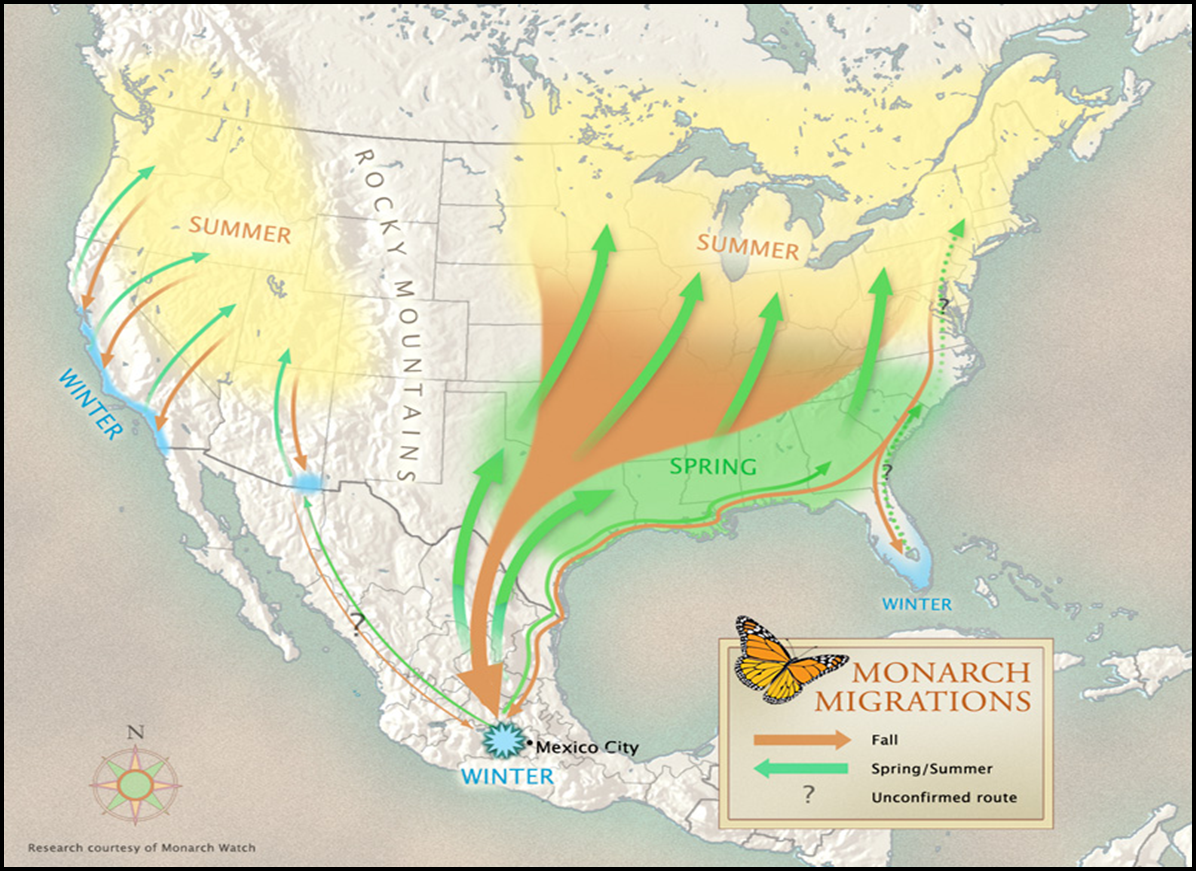 [Speaker Notes: · Show the participants the picture #3 and explain the         migratory story of the monarch butterfly 
 
· The monarch butterfly migrates from Central Mexico to as far North as Canada in one year
 
· It takes 4 generations for the butterfly to make its annual migration
 
· The 1st-3rd generation butterflies live about 1 month
 
· The 4th generation butterfly lives 6-8 months and overwinters in Central Mexico]
[Speaker Notes: · The monarch butterfly population has been on a steady   decrease for the late two decades 
 
· The monarch butterfly population has decreased 90% over the last two decades
 
· Before showing the next photo, ask the participants if they know why the monarch butterfly population has been      decreasing]
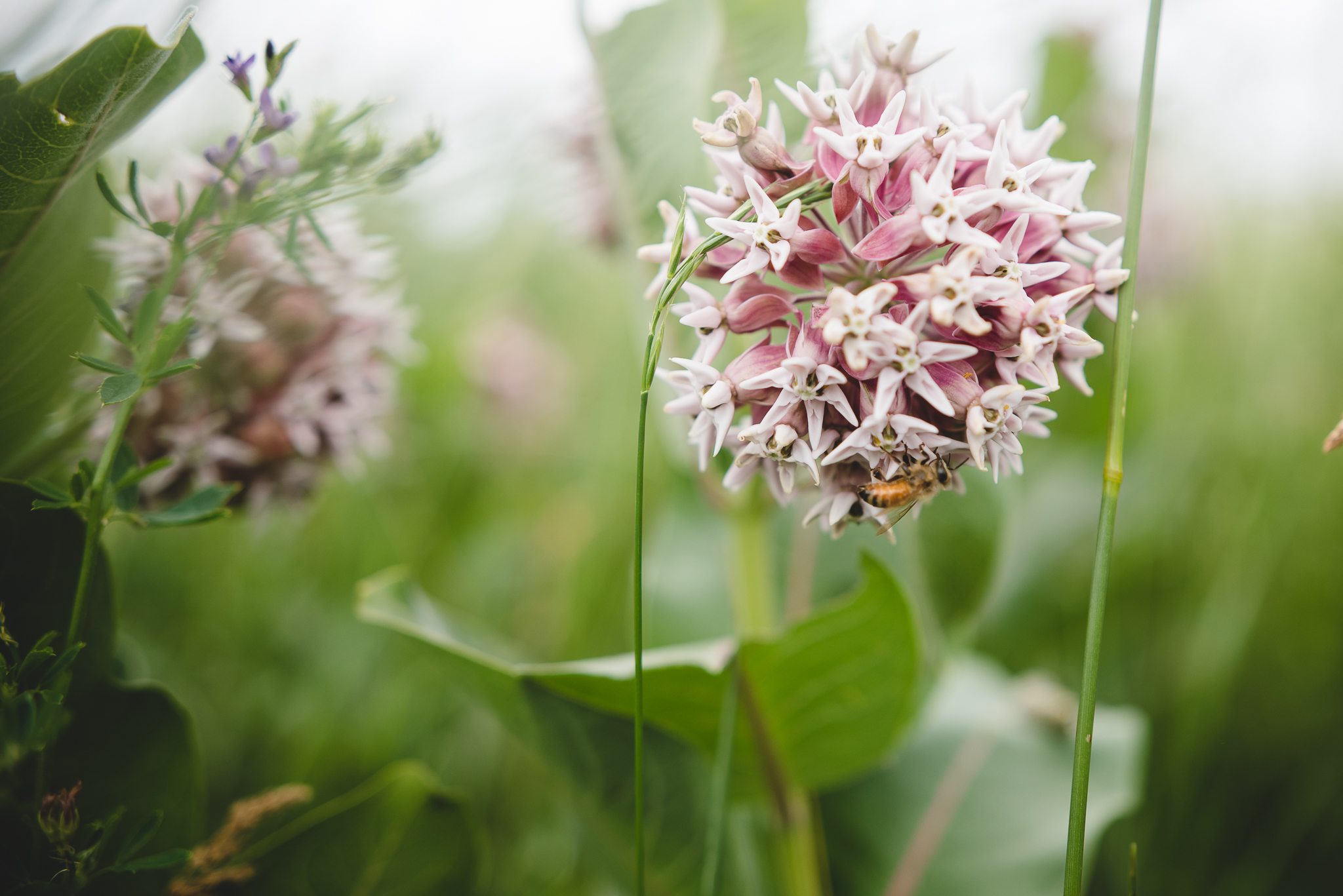 [Speaker Notes: · The main cause of monarch decline can be tied to the lack of milkweed throughout the Midwest
 
· Monarch butterflies only lay their eggs on milkweed plants
 
· There are over 120 species of milkweed in the U.S.
 
· The most important milkweed species to monarchs is    common milkweed (pictured)]
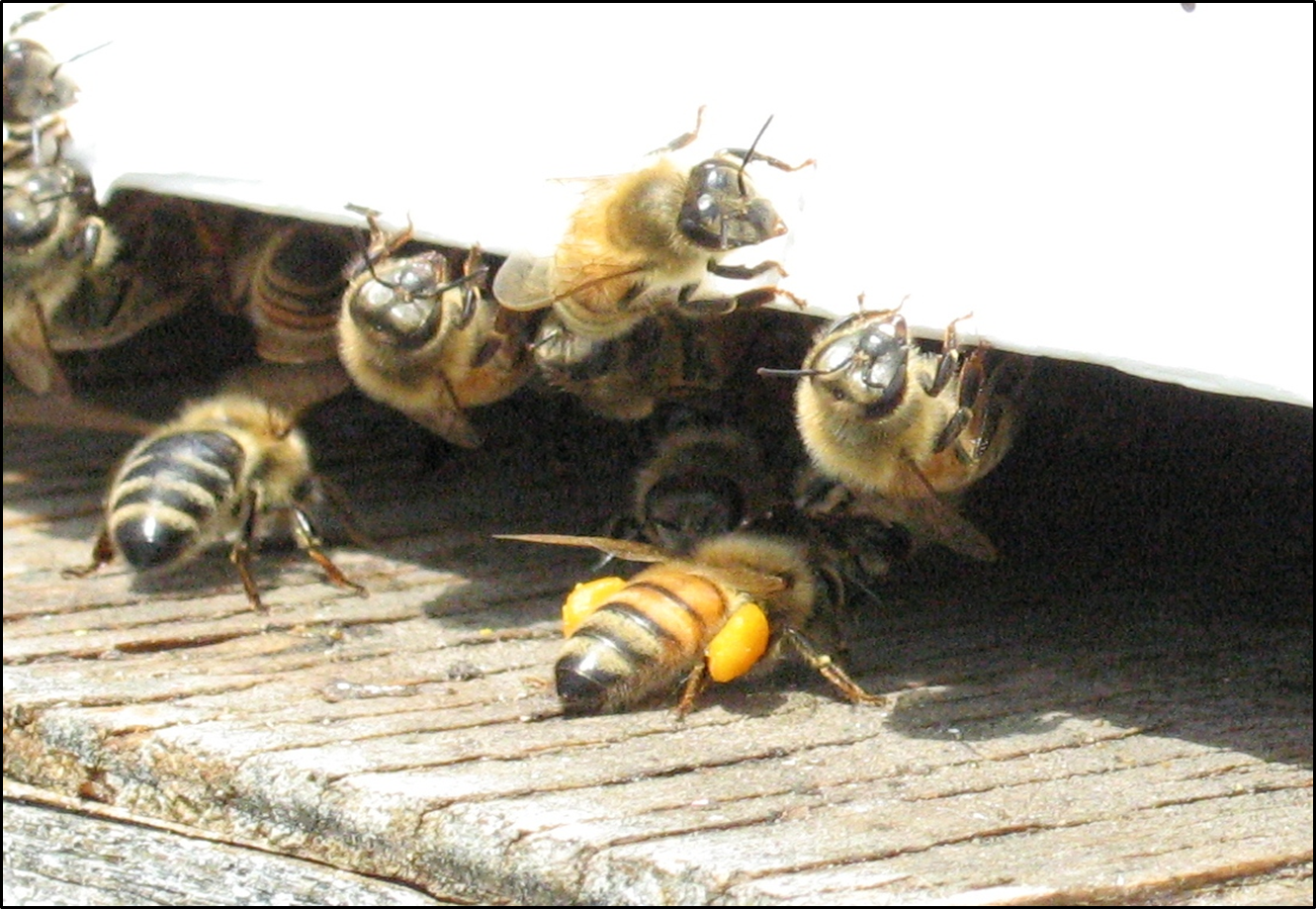 [Speaker Notes: · Show the participants the picture of the bee and ask them if they can name the species (honey bee)
 
· After they name the species, explain to them that the    honey bee is also experiencing a decline in its population and show them the next slide (graph)]
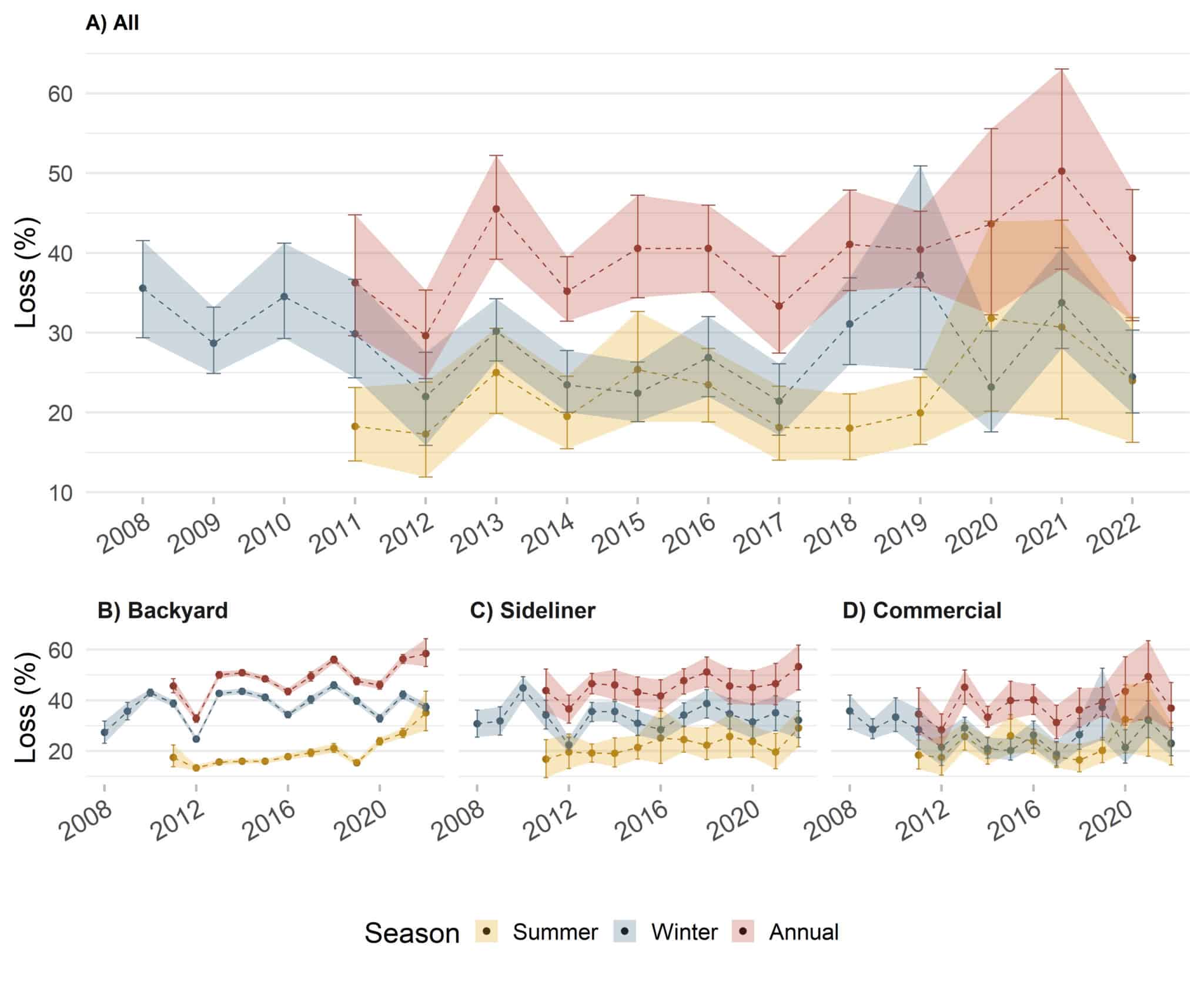 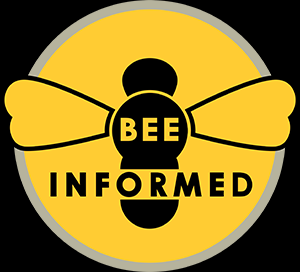 Honey Bee Loss
[Speaker Notes: · Honey bee keepers are reporting annual losses over 40% which is not sustainable over a long period of time   
 
· This is extremely alarming as the honey bee is responsible for creating 1 out of every 3 bites of food we eat each day
 
· Before showing them the next graph, ask the participants if they know why the honey bee is declining in population]
[Speaker Notes: · Like monarch butterflies, honey bees visit wildflowers to feed on pollen and nectar.     
 
· Like humans, honey bees need a diverse diet to keep their immune systems healthy.  Unhealthy diets make them susceptible to disease.   
 
· Since there is a lack of diversity of flowering plants on the landscape, scientist believe that poor nutrition is to blame for honey bee population decreases.  
 
· Areas that provide a diversity of blooming plants, like the photo. provide pollinators a variety of nutrients to keep them healthy.]
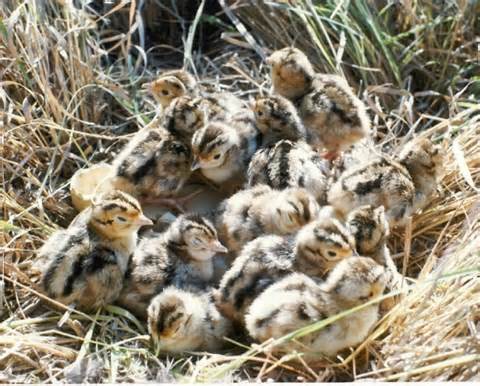 [Speaker Notes: · Pheasants Forever and Quail Forever are very interested in establishing quality pollinator habitat across the country. 
 
· Pollinator habitat is very important to pheasant and quail chicks.
 
· Would anyone like to guess what pheasant (pictured) and quail chicks feed on for the first six to eight weeks of life?]
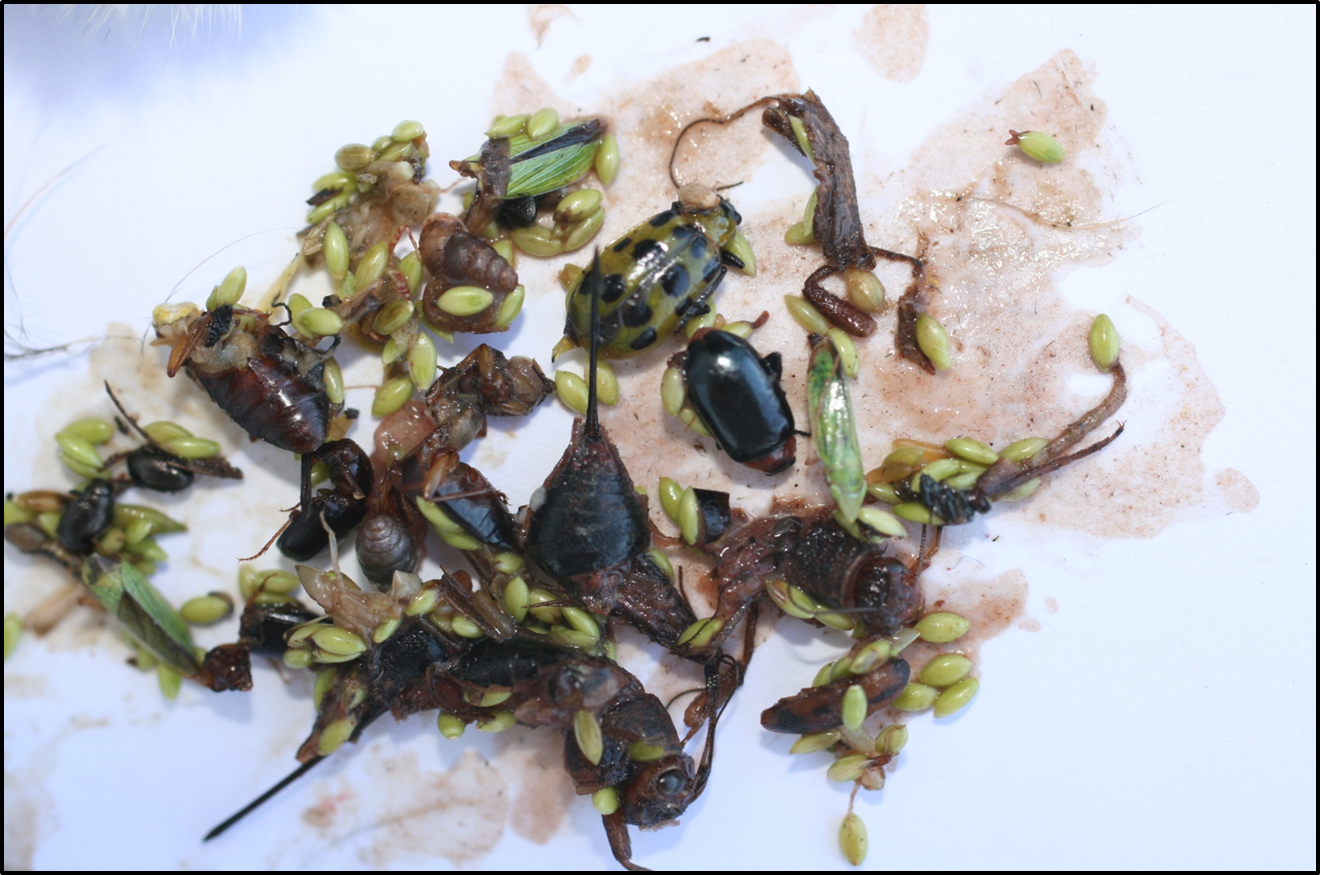 [Speaker Notes: · Pheasant and quail chicks feed exclusively on soft-bodied insects (pollinators) for the first six to eight weeks of life. 
 
· Pictured here is the crop (stomach) contents of a young quail check.  As you can see, the majority of what they eat are soft bodied insects.   
 
· Insects provide a very good source of protein for chicks and help them grow quickly to avoid predators.]
[Speaker Notes: · What you are doing here today is helping provide valuable habitat for birds, bees and butterflies.  
 
· Our goal is to establish a pollinator plot that looks similar to the photo in a few years.]